Year 7 Development
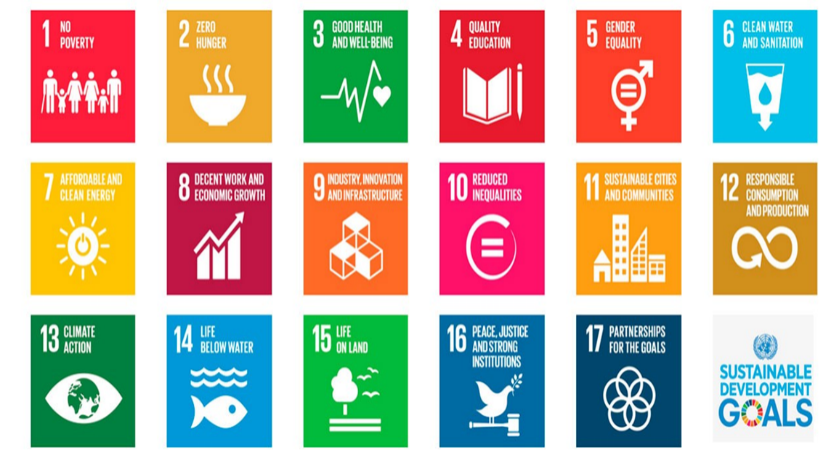 Development is any improvement in the standard of living of the people living in a country. 

How do we measure development?

By using development indicators.

Economic indicators measure the wealth and industrialisation of a country. An example of a common economic indicator is GNP/capita ($).
Social indicators show how a country uses its wealth to try and improve the quality of life of its people. Social indicators can measure different things like health (doctors /100,000), diet (calories/person/day) and education (% adult literacy).
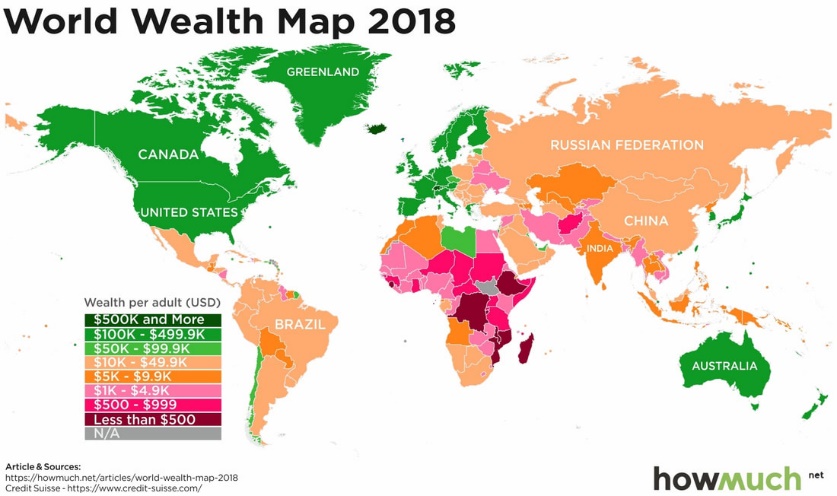 The Development Gap refers to the widening difference in levels of development between the world's richest and poorest countries.
Developed countries High Income Countries (HIC)
Developing countries Low Income Countries (LIC)
Newly Emerging Economies  becoming developed (NEE)
Barriers to Education
Early marriage 
(as young as 12)
Conflict
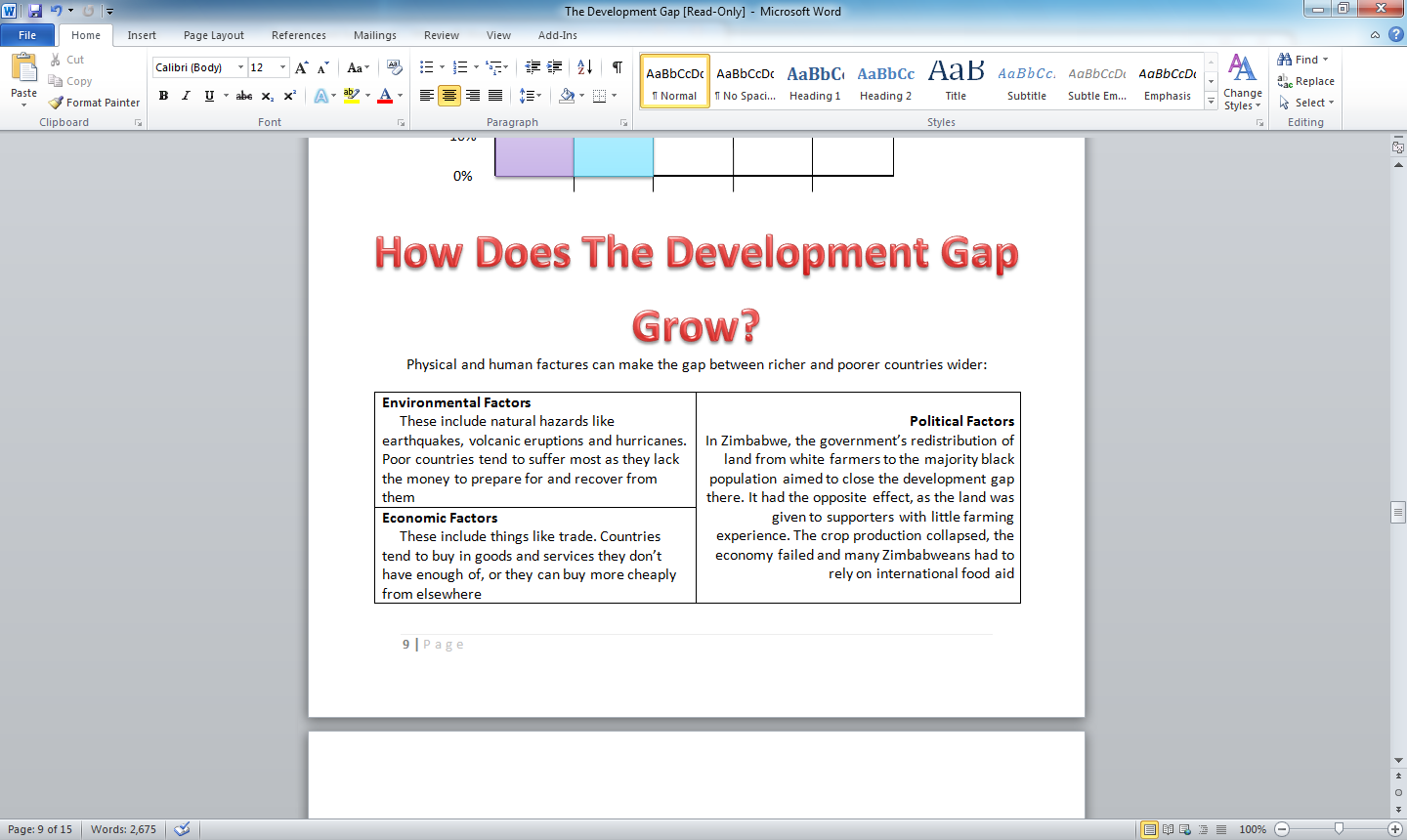 Because they 
are girls
Need to work 
on farms
Not enough 
schools
AIDS and HIV
Cant afford the 
school fees
Disability
Lack of school resources